Energia
Lucas Bertanha Cardoso  
Carolina Ferraz dos Santos
Estrutura de apresentação
Energia de forma geral -  Contextualização. O que vem à cabeça quando se pensa energia?

De que forma utilizamos a energia no nosso dia-a-dia?

Matriz Energética no Brasil e no Mundo.

Fontes renováveis e inteligentes de aquisição energética.
Mas afinal, o que é energia?
Segundo a física, energia é a capacidade que um corpo possui em realizar um determinado trabalho, ou seja, gerar uma força em um determinado sistema físico.
O que vem à cabeça quando pensamos em energia?
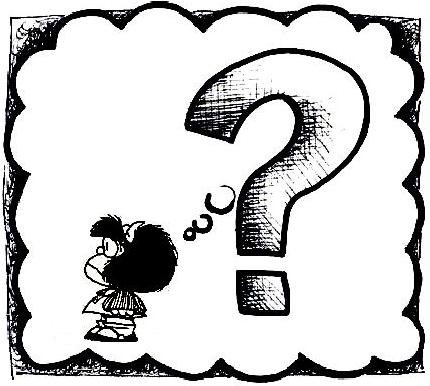 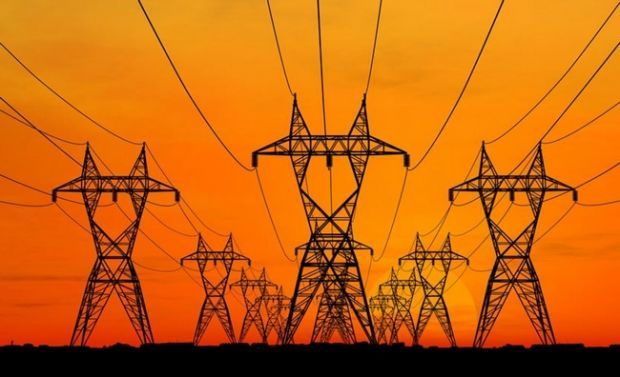 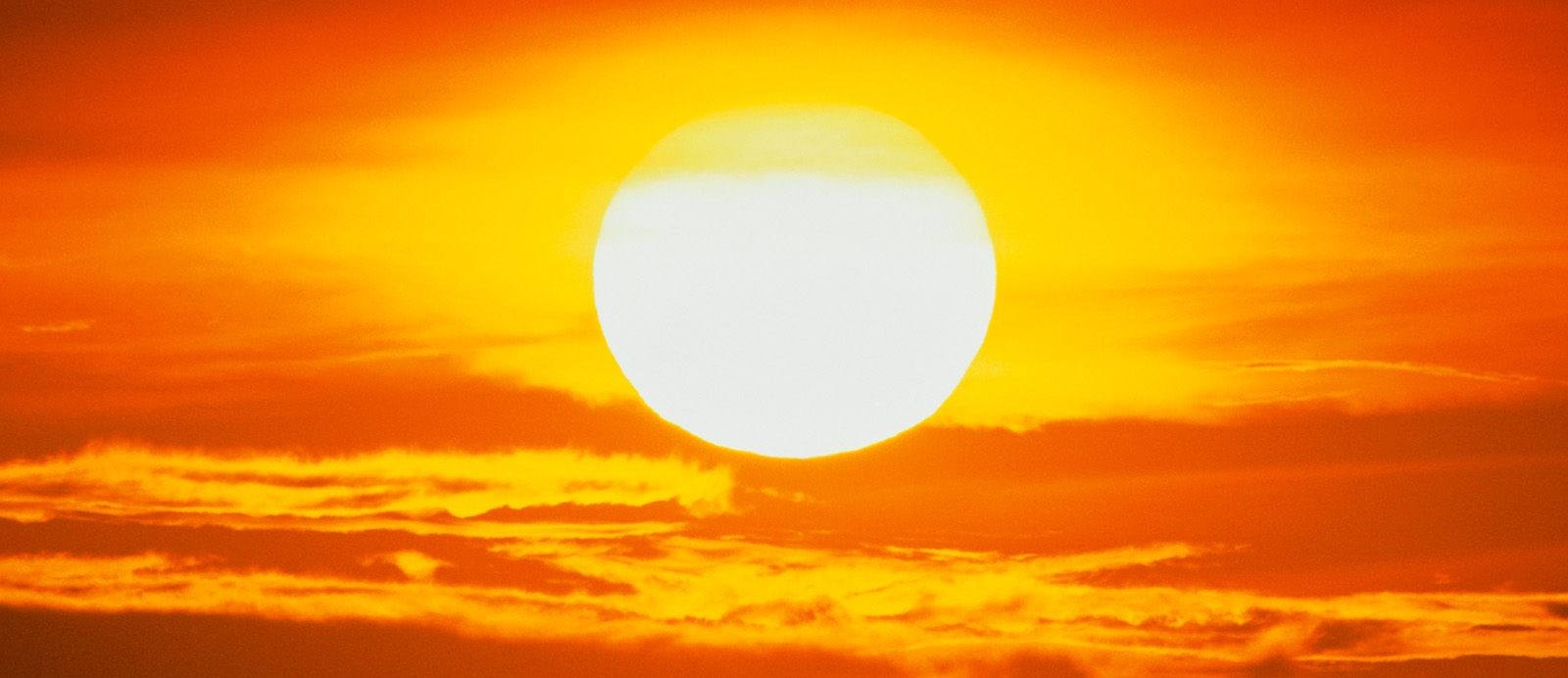 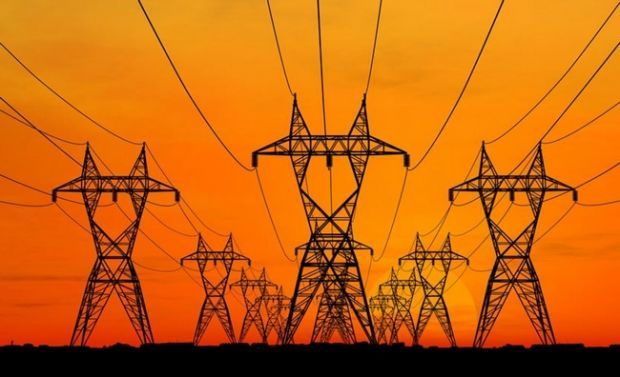 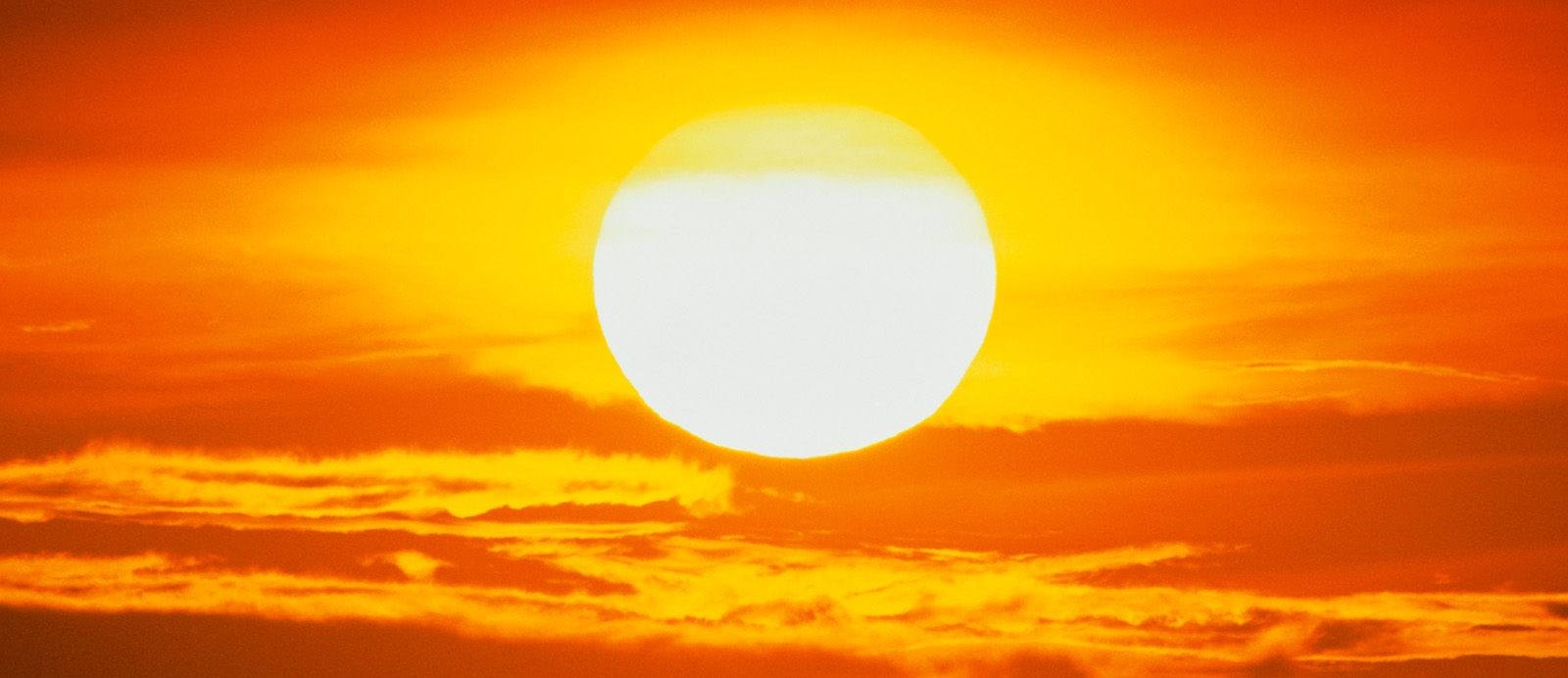 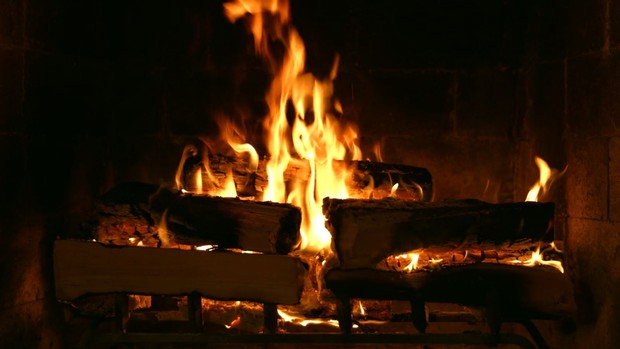 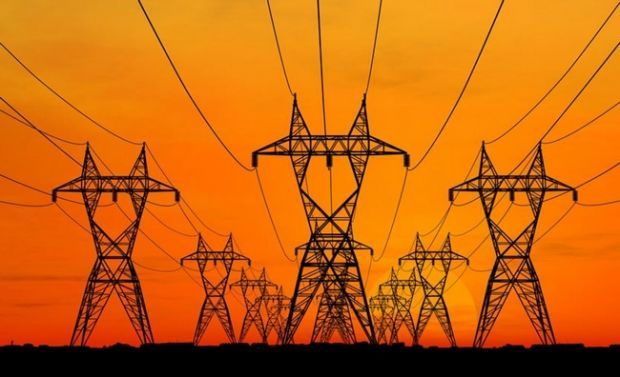 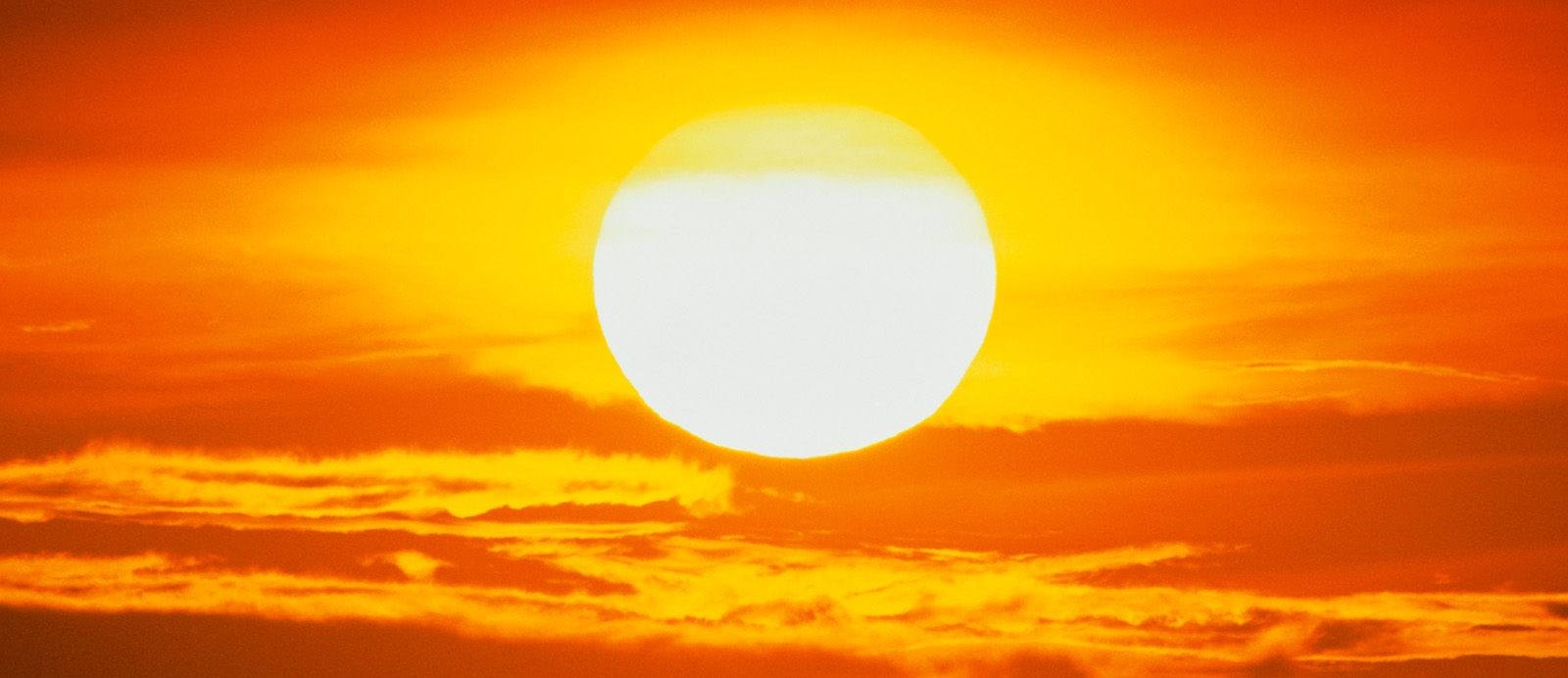 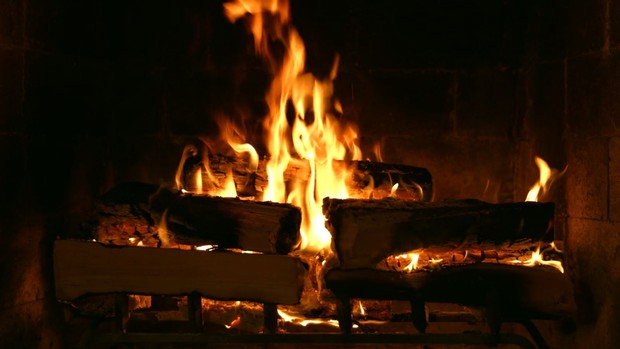 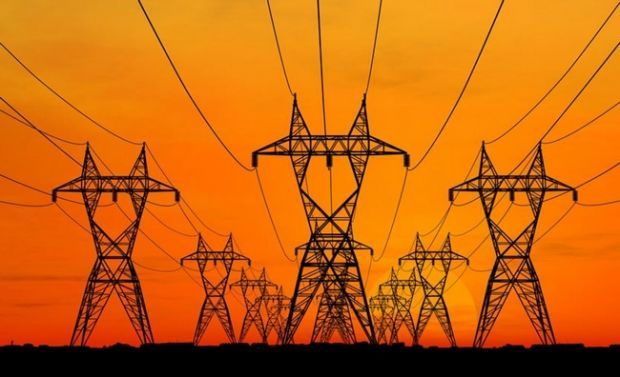 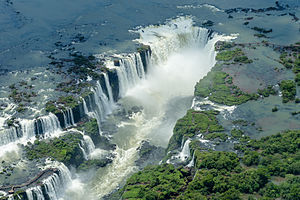 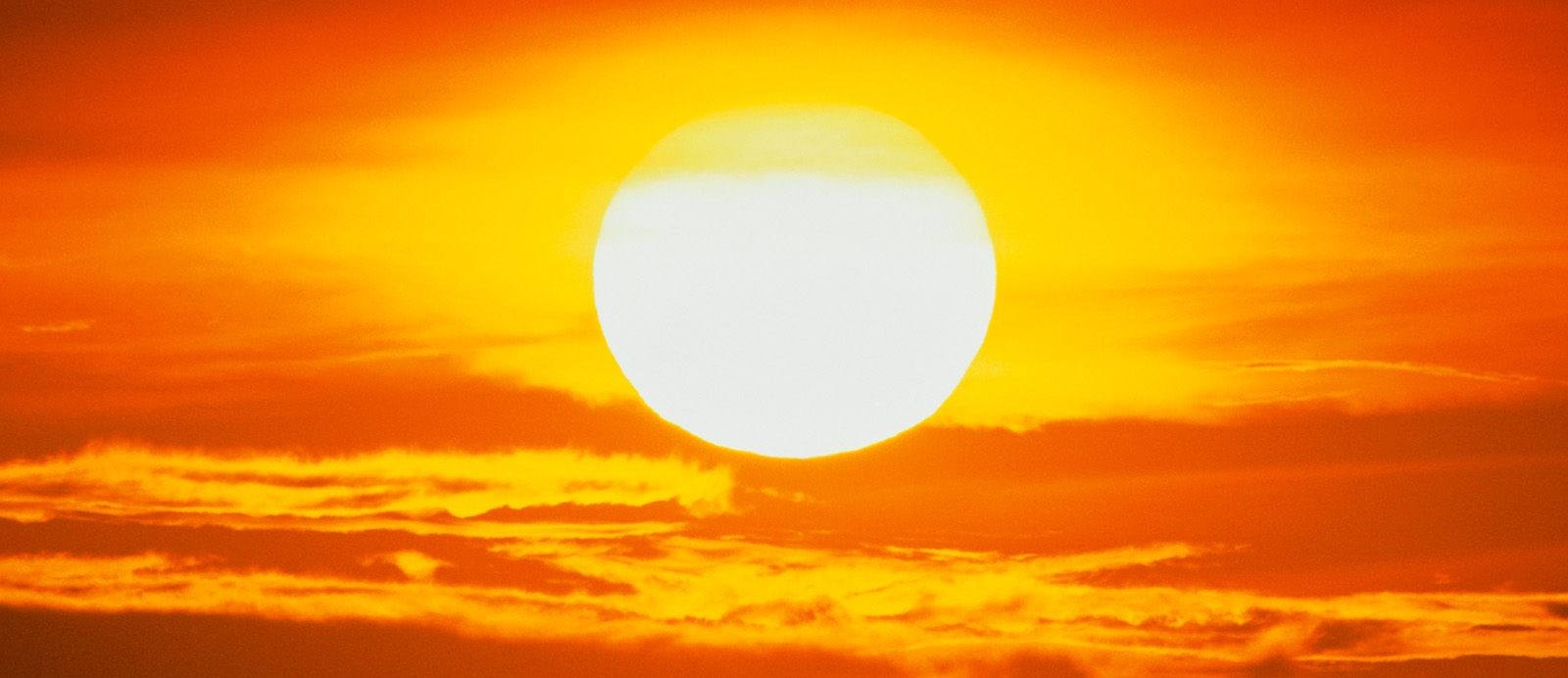 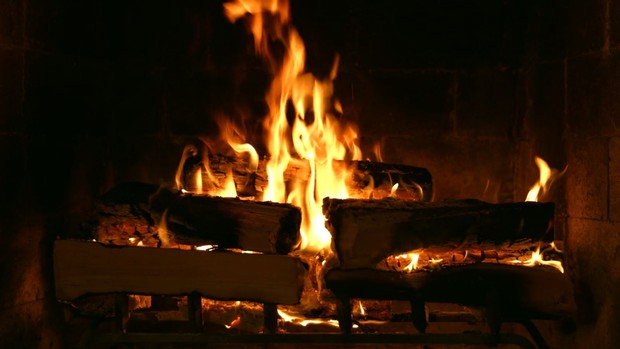 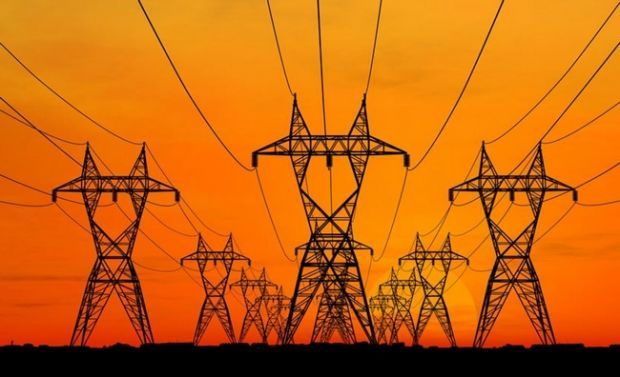 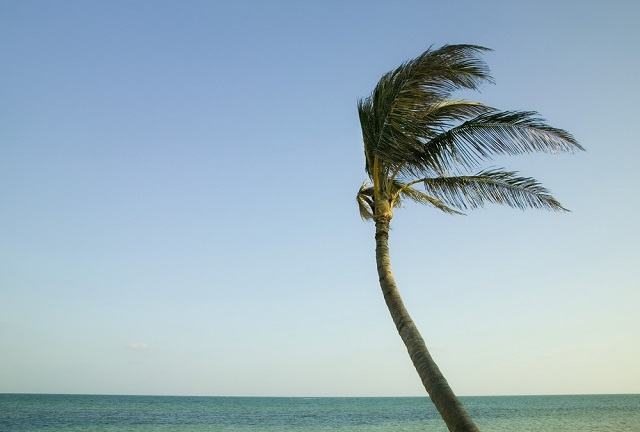 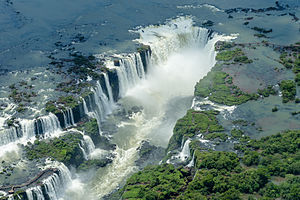 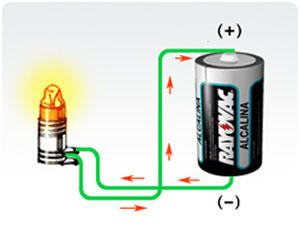 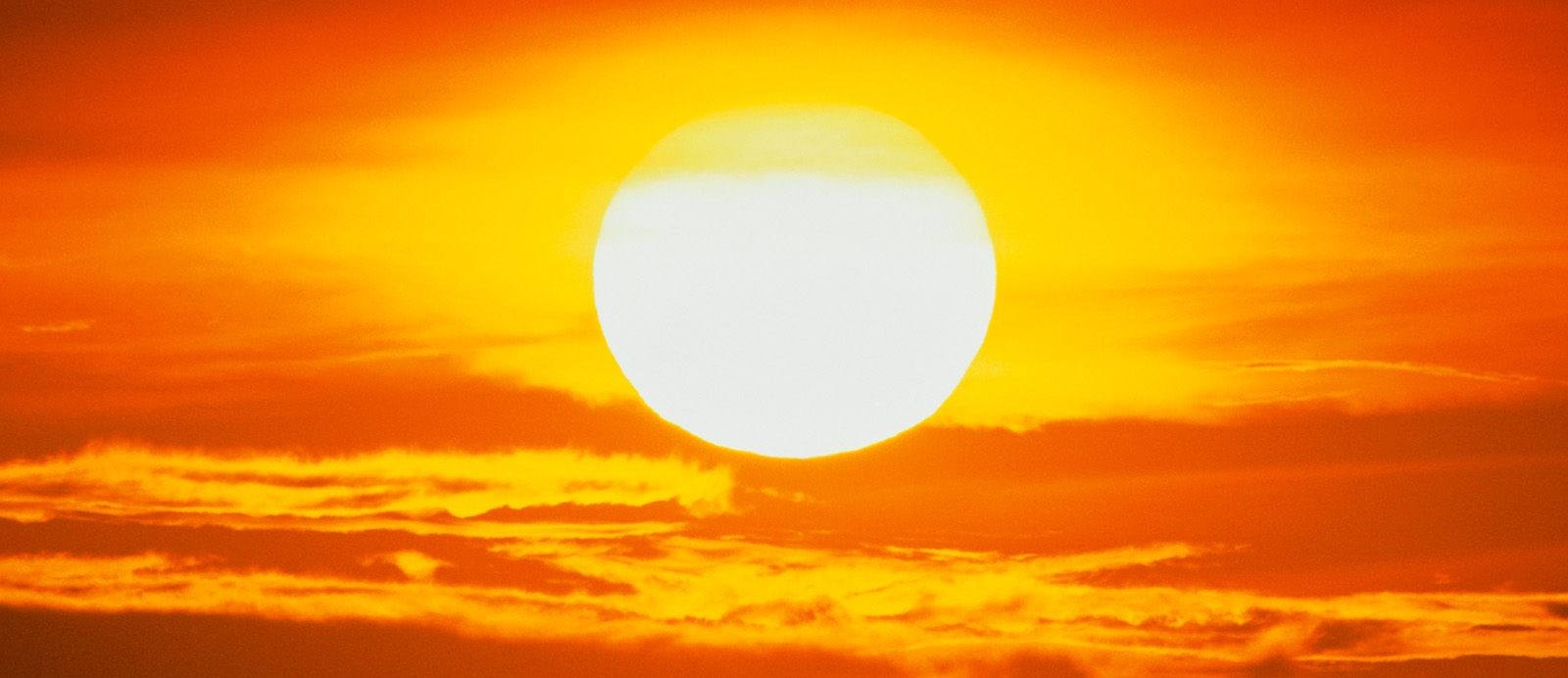 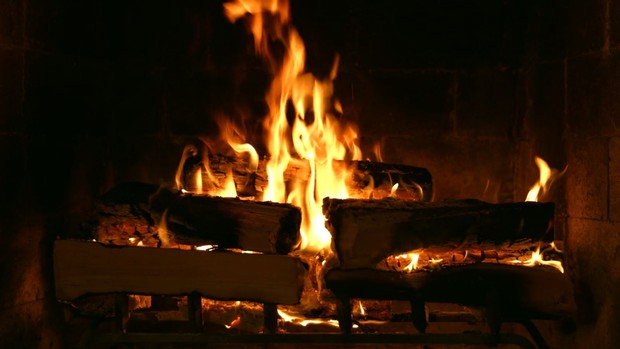 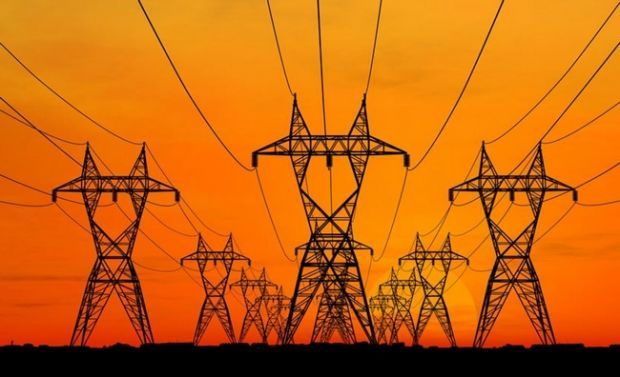 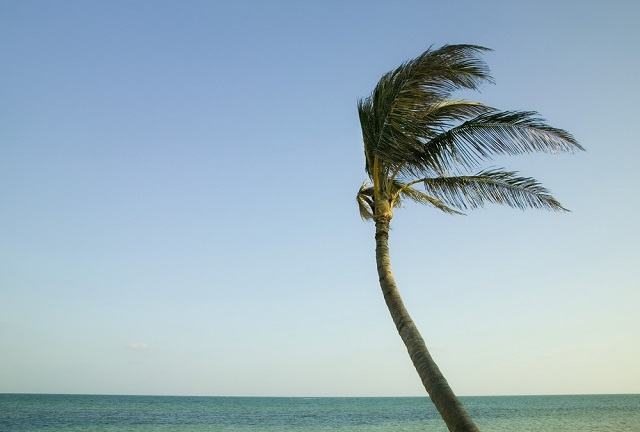 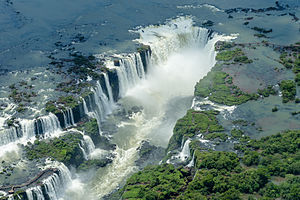 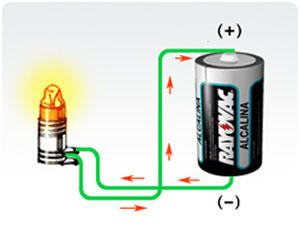 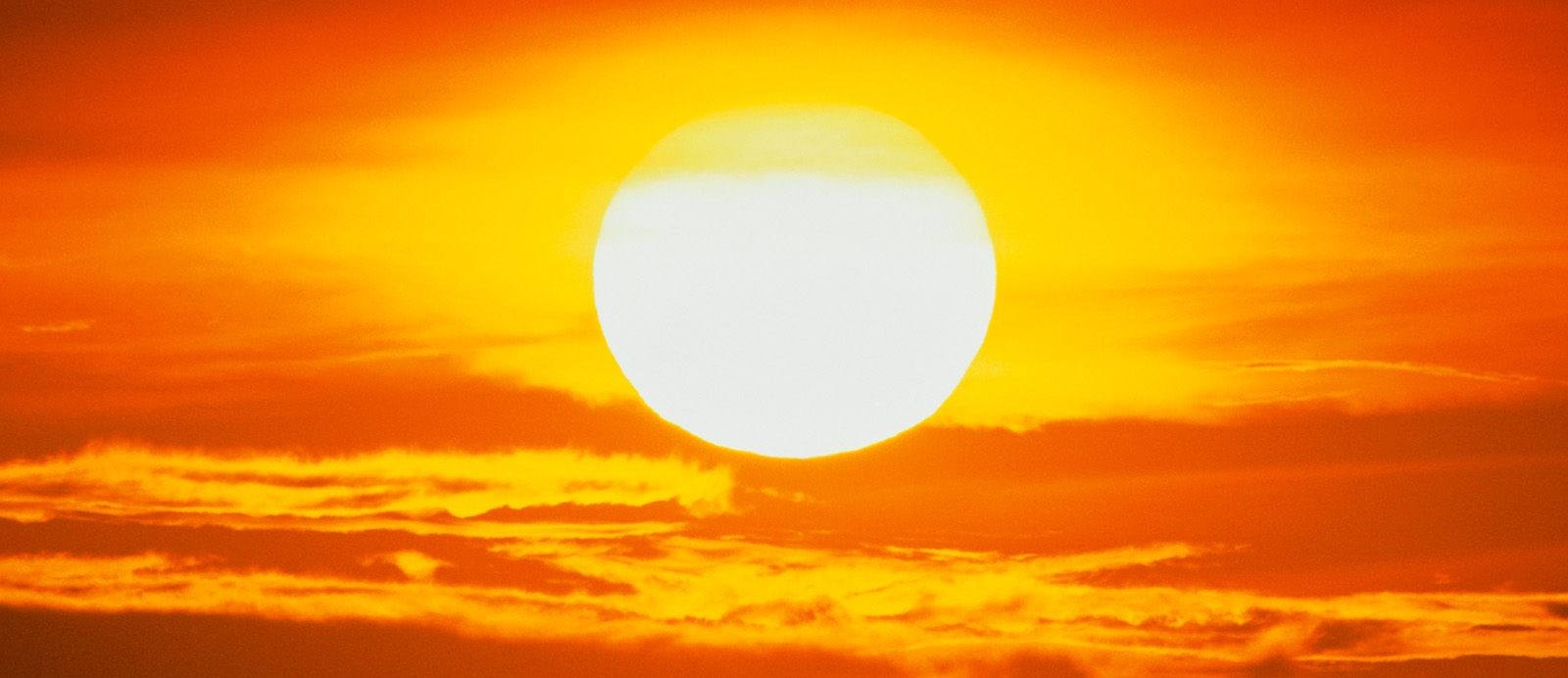 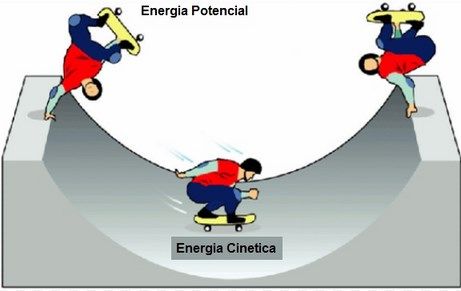 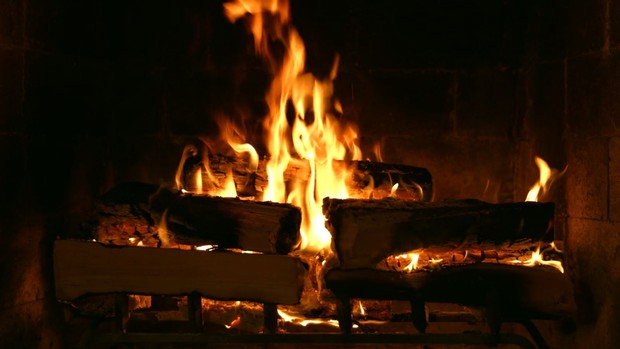 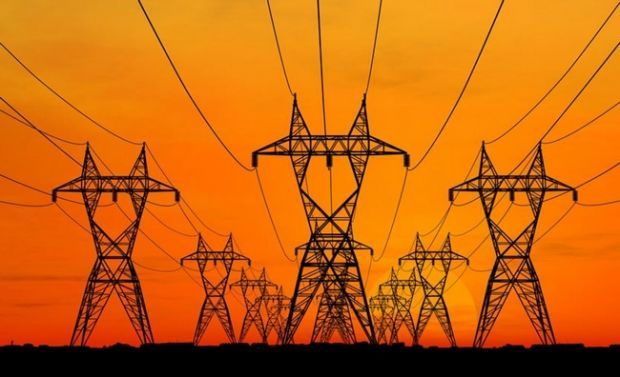 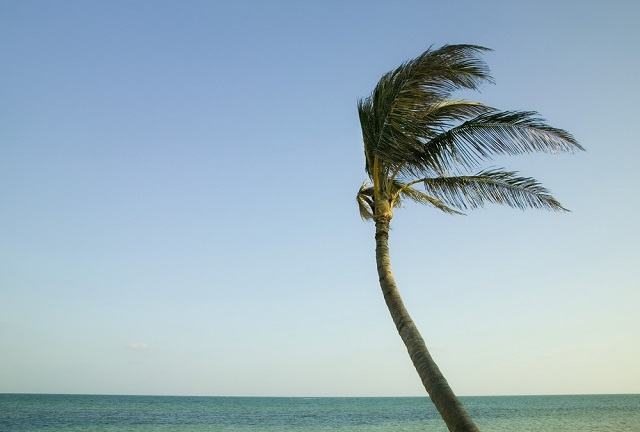 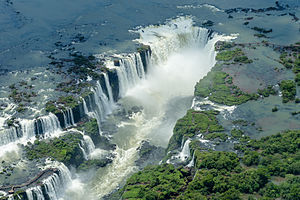 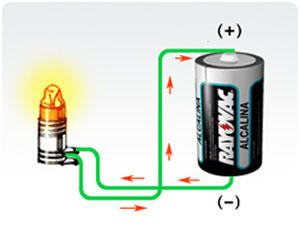 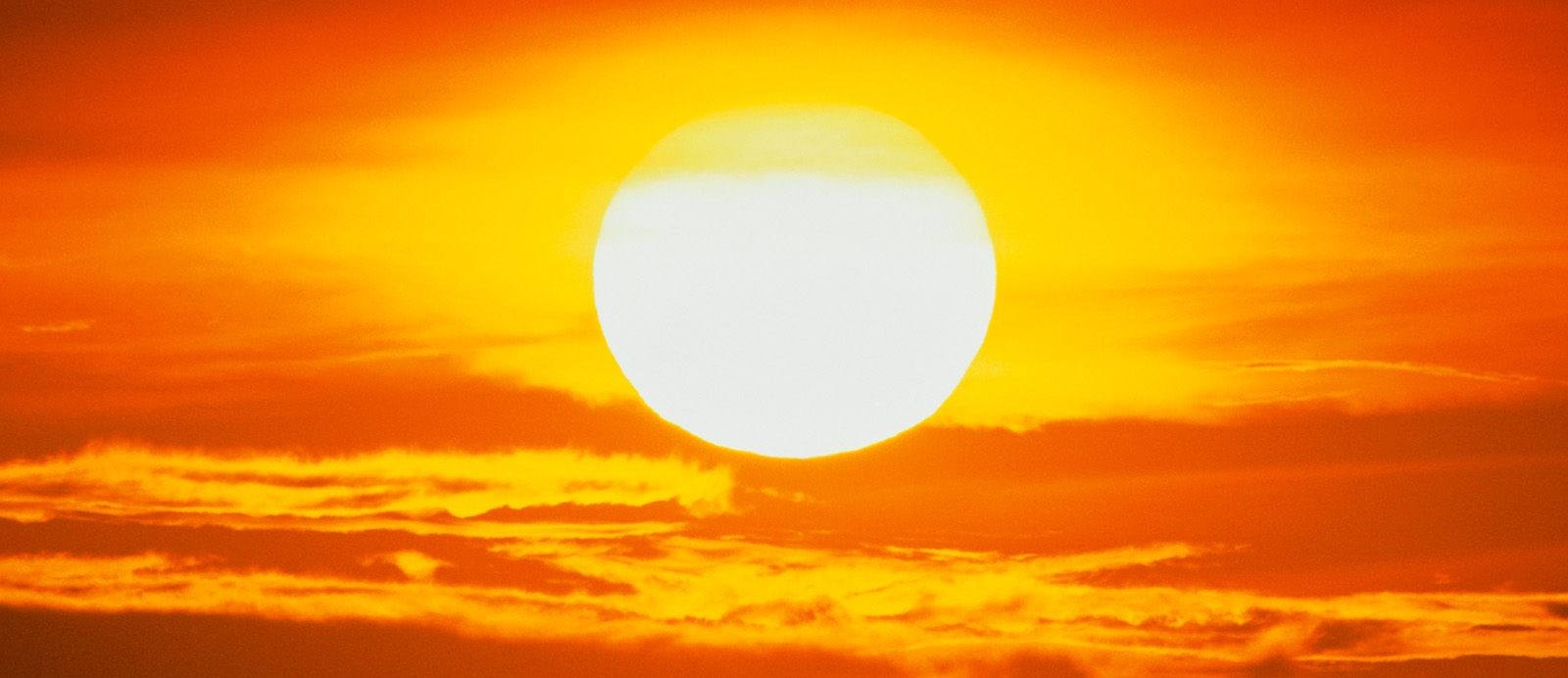 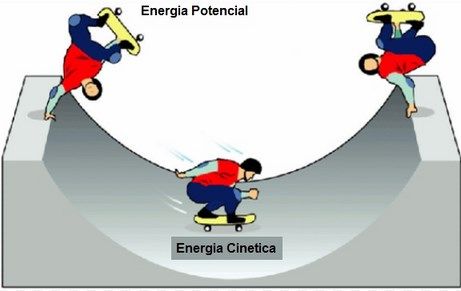 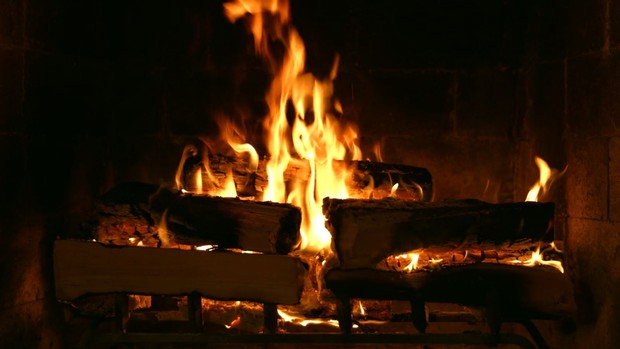 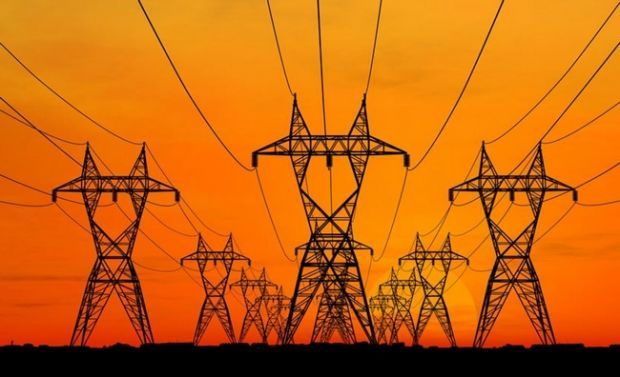 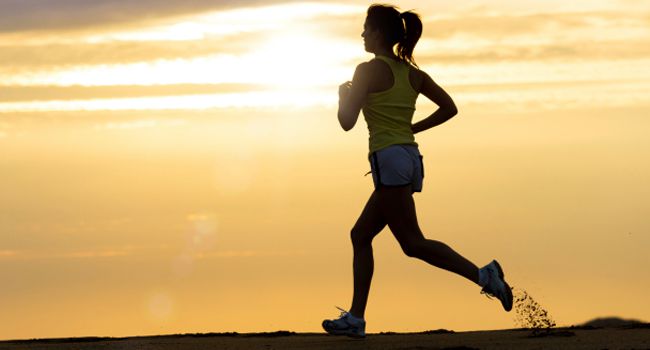 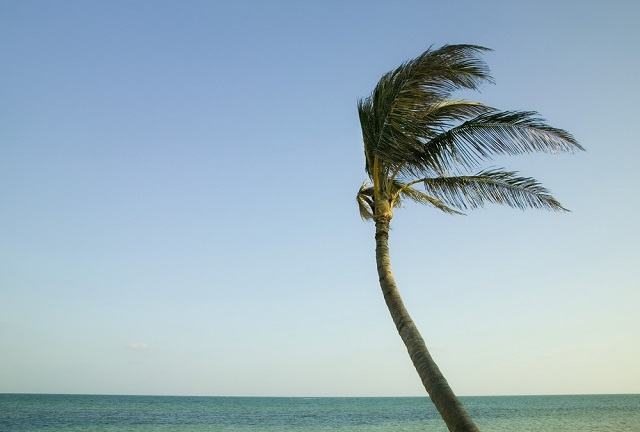 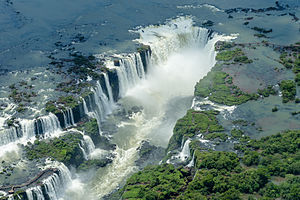 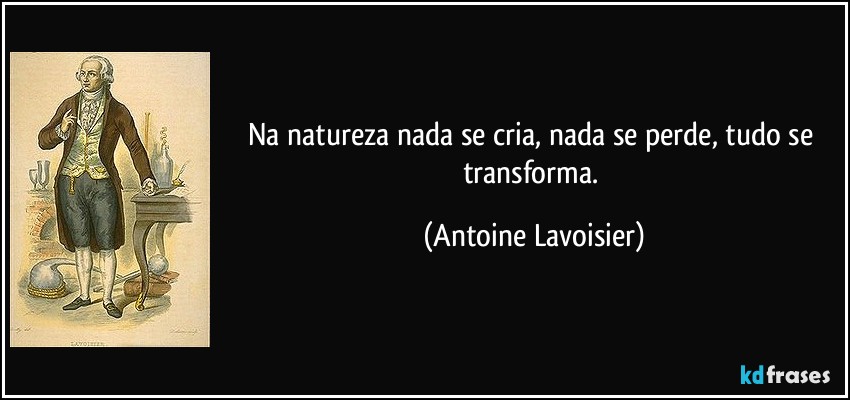 Como utilizamos a energia no nosso dia-a-dia?
Há duas formas majoritárias de aquisição de energia, por meio de energias renováveis e por meio de energias não renováveis. 
Aquelas ditas renováveis são aquelas que podem ser naturalmente repostas pelo ambiente, tal como a energia gerada pela descida da água de um rio ou da produção de biomassa de determinada cultura. 
Aquelas ditas não renováveis são aquelas finitas que não são capazes de serem repostas naturalmente por processos naturais ou que esses processos demandariam um tempo muito grande para a renovação, fora da concepção humana.
Exemplos de energias não renováveis
Energia Nuclear (urânio).
Combustíveis fósseis(carvão mineral, petróleo e gás natural).
Destaque para: Petróleo
Substância com alto potencial energético gerada pela decomposição de materiais orgânicos em condições de alta pressão.
Possui uso principalmente na produção de combustíveis (gasolina, diesel, óleos combustíveis) e de matérias-primas (alcatrão, asfalto, etc.)
Sociedade possui alta dependência do petróleo, uma vez que é utilizado no transporte e locomoção de diversos produtos (roupas, alimentos, matérias-primas, insumos agrícolas e industriais, comódities, etc.).
Problema: Dependência de um recurso Não-Renovável 
Problemas com a extração (custo e tecnificação elevada).
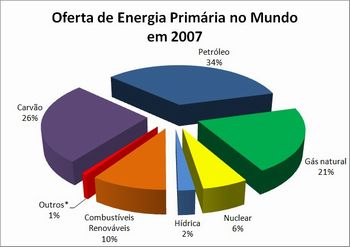 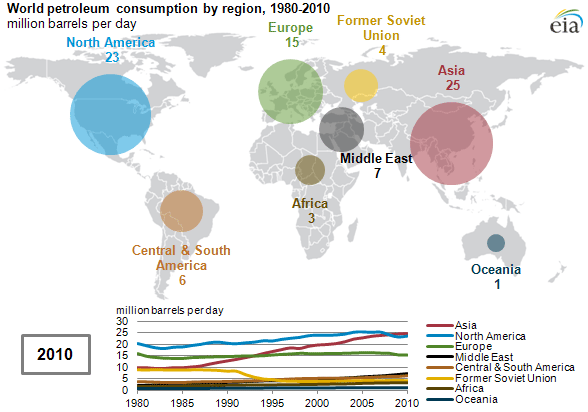 https://www.eia.gov/petroleum/
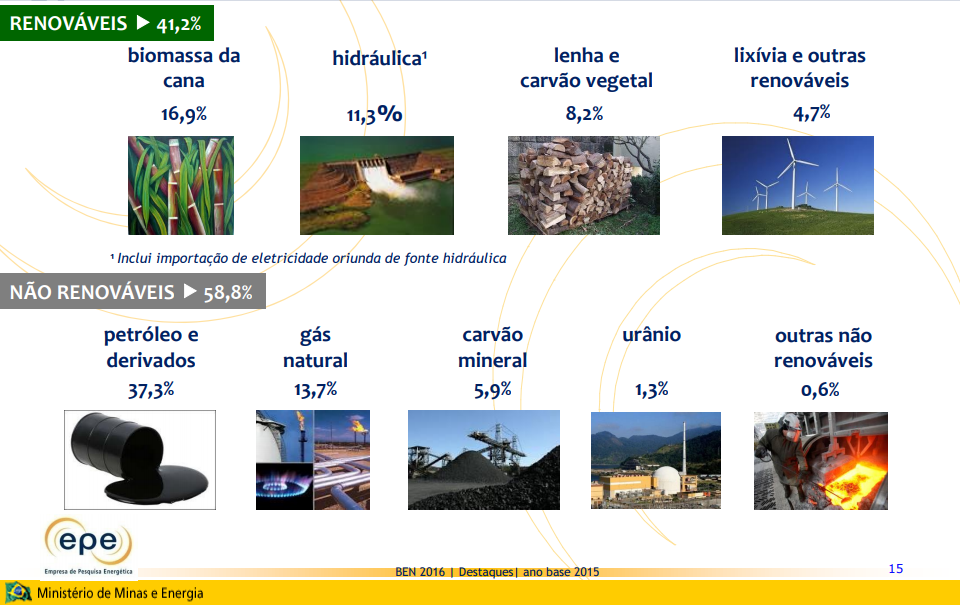 Matriz energética brasileira
Mas há esperança para um novo olhar energético?
Será possível a substituição do petróleo por uma fonte renovável que atenda a mesma demanda energética?
Como a sociedade será prejudicada ou beneficiada com isso?Há tecnologias suficientes?
Energias Renováveis
Oriundas de “fontes que podem se recompor num ritmo capaz de suportar sua utilização sem restrições ou risco de esgotamento”
Pirólise para geração de biocombustível
O que é biocombustível?
Combustível produzido a partir de biomassa – são biodegradáveis
O que é biomassa?
“material vegetal orgânico que armazenou energia do Sol na forma de energia química”
		plantas (aquáticas e terrestres)
		resíduos florestais e da agropecuária (bagaço de cana-de-açúcar, esterco) 
		resíduos urbanos (aterro sanitário, lodo de esgoto)
Combustível de primeira geração versus segunda geração
Extração de açúcares facilmente extraíveis versus conversão lignina,  celulose, hemicelulose
Composição petróleo: hidrocarbonetos (CxHy)
Composição biomassa lignocelulósica: carbohidratos (CxHyOz)

Bioquímica: enzimas e/ou micro-organismos 
Termoquímica: pirólise, gaseificação e processos hidrotérmicos

									Conversão térmica de mat. orgânico em um gás inflamável
Qualquer material orgânico pode sofrer pirólise
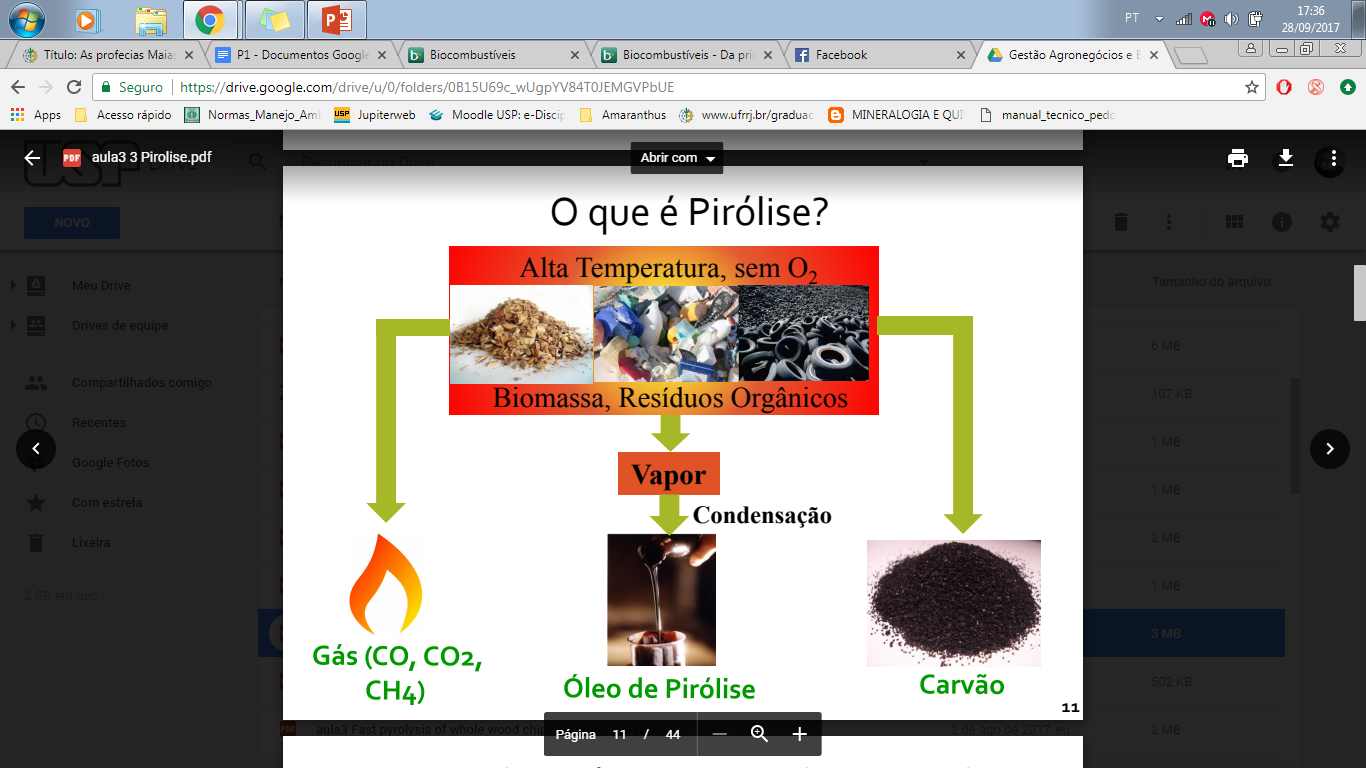 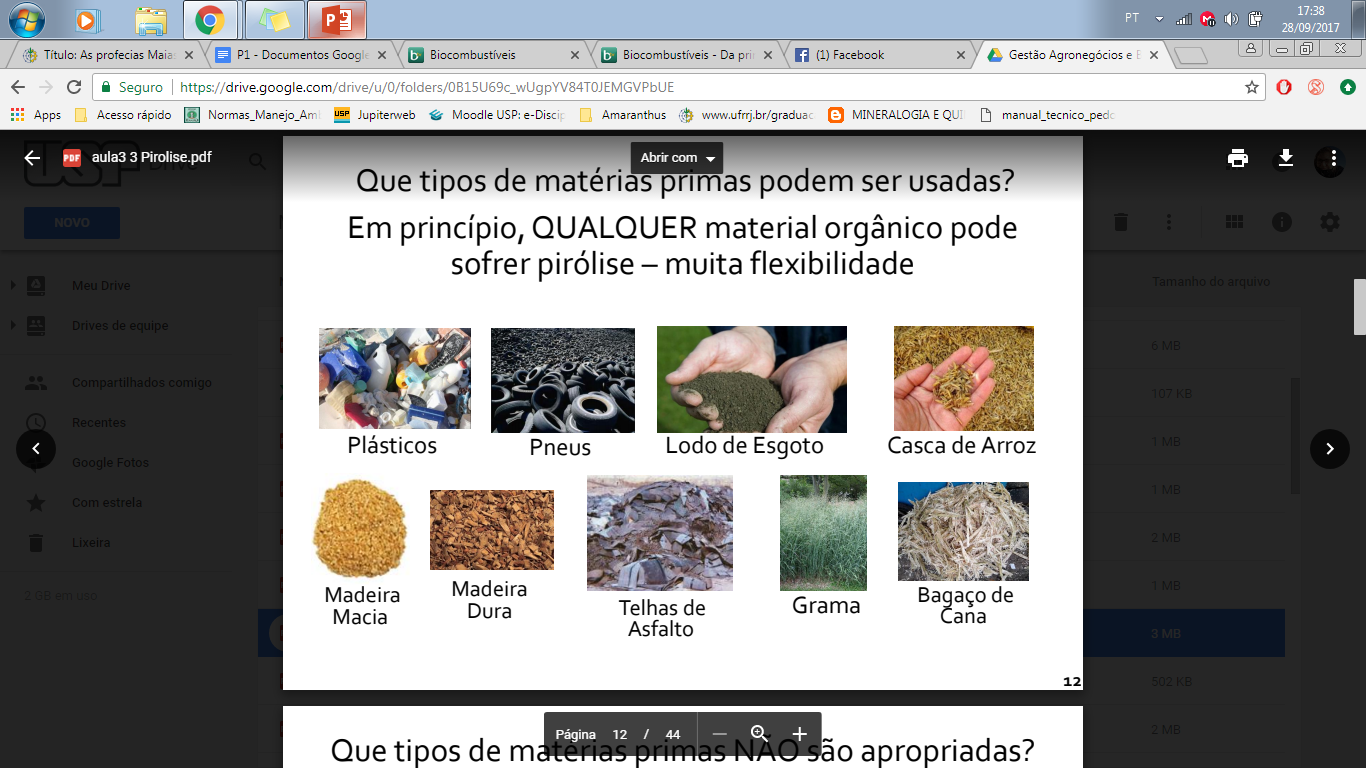 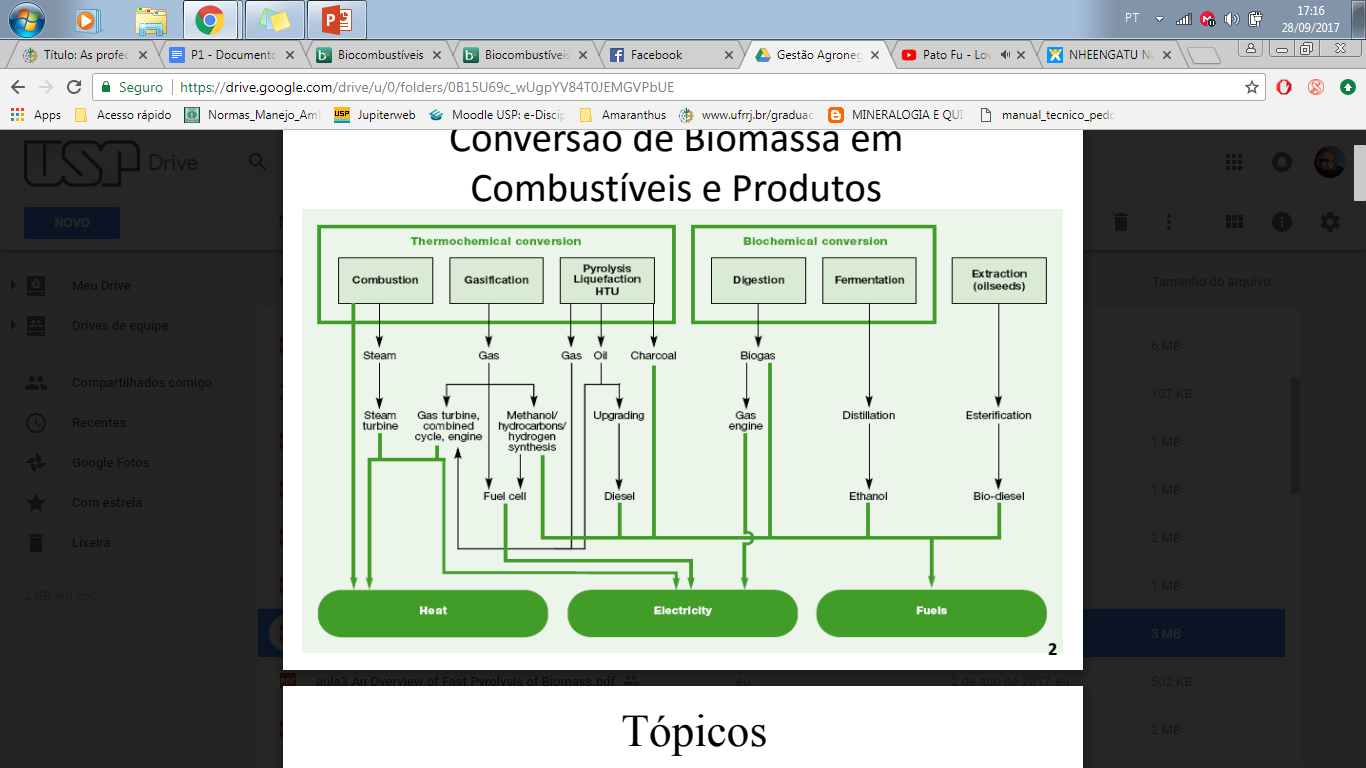 Tratamentos termoquímicos convencionais
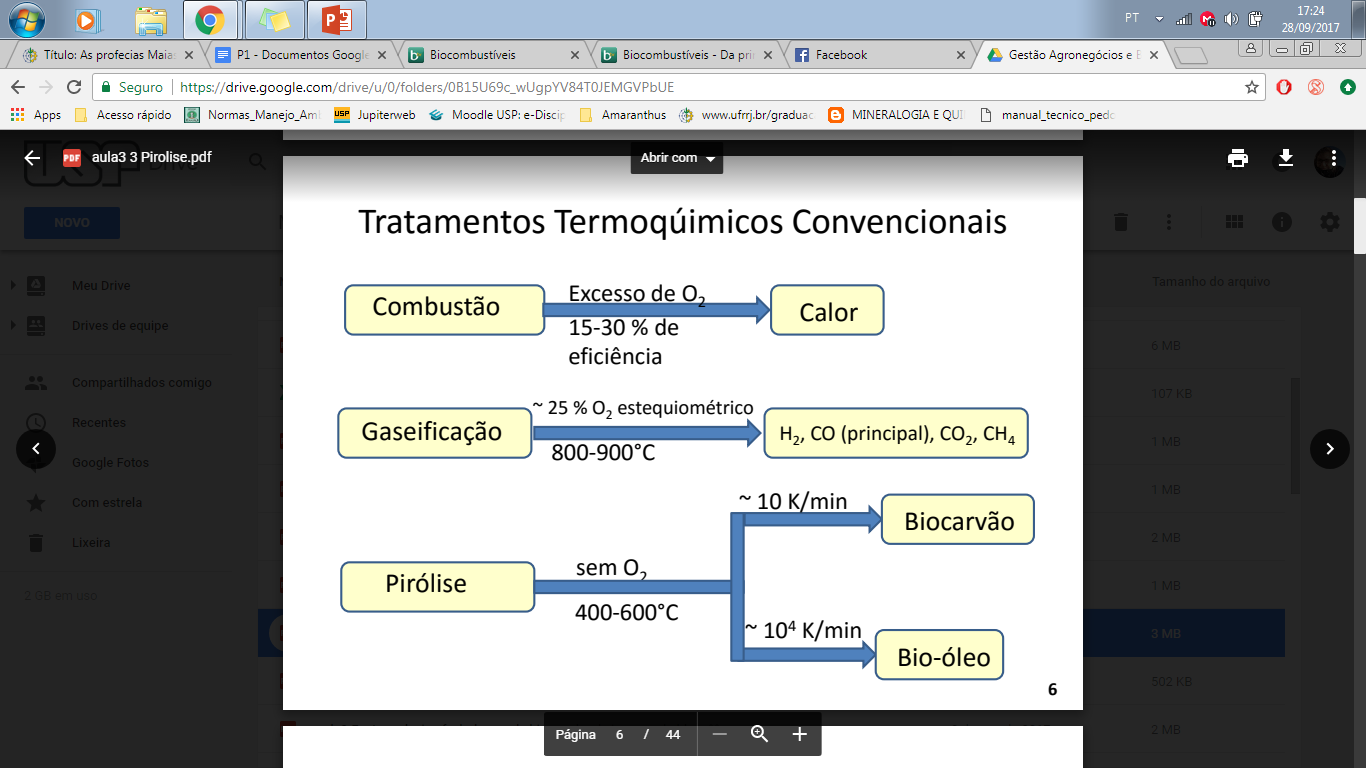 EXEMPLO: Pirólise da celulose
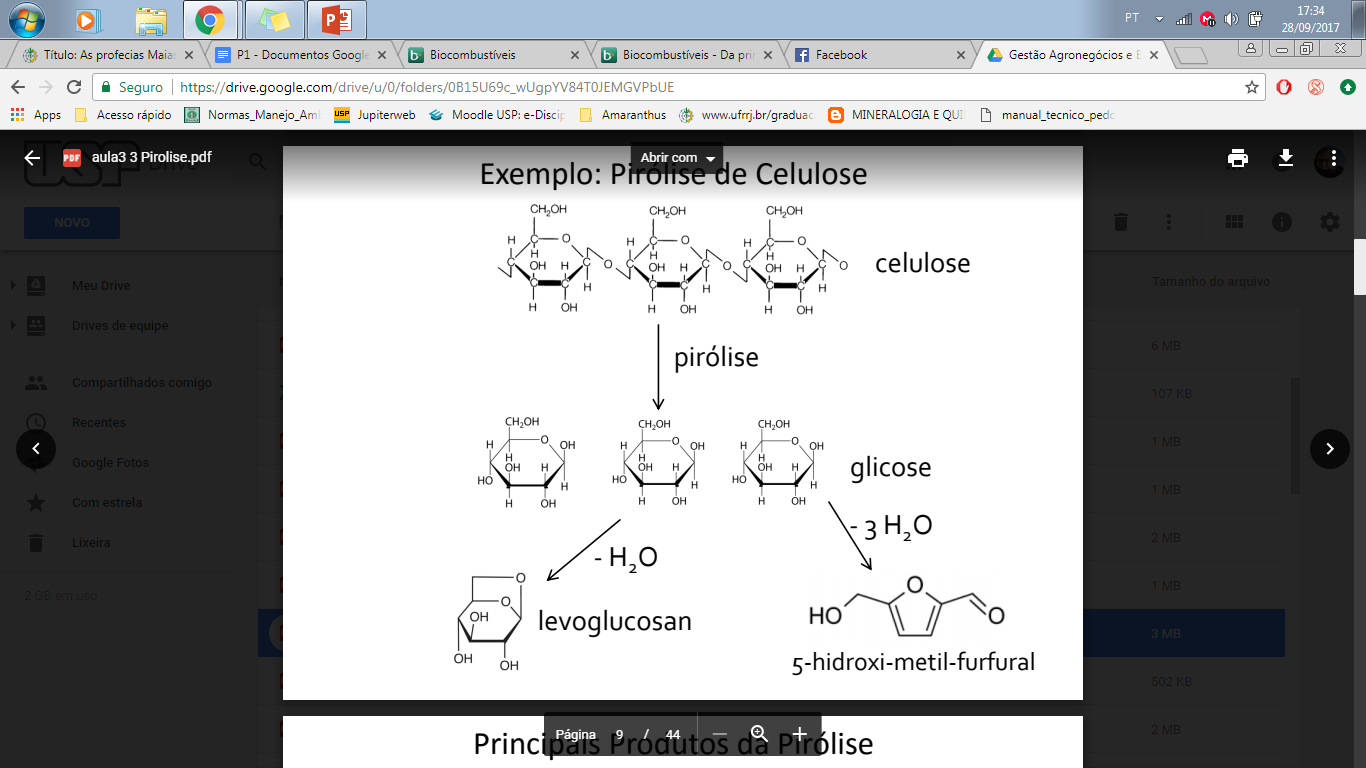 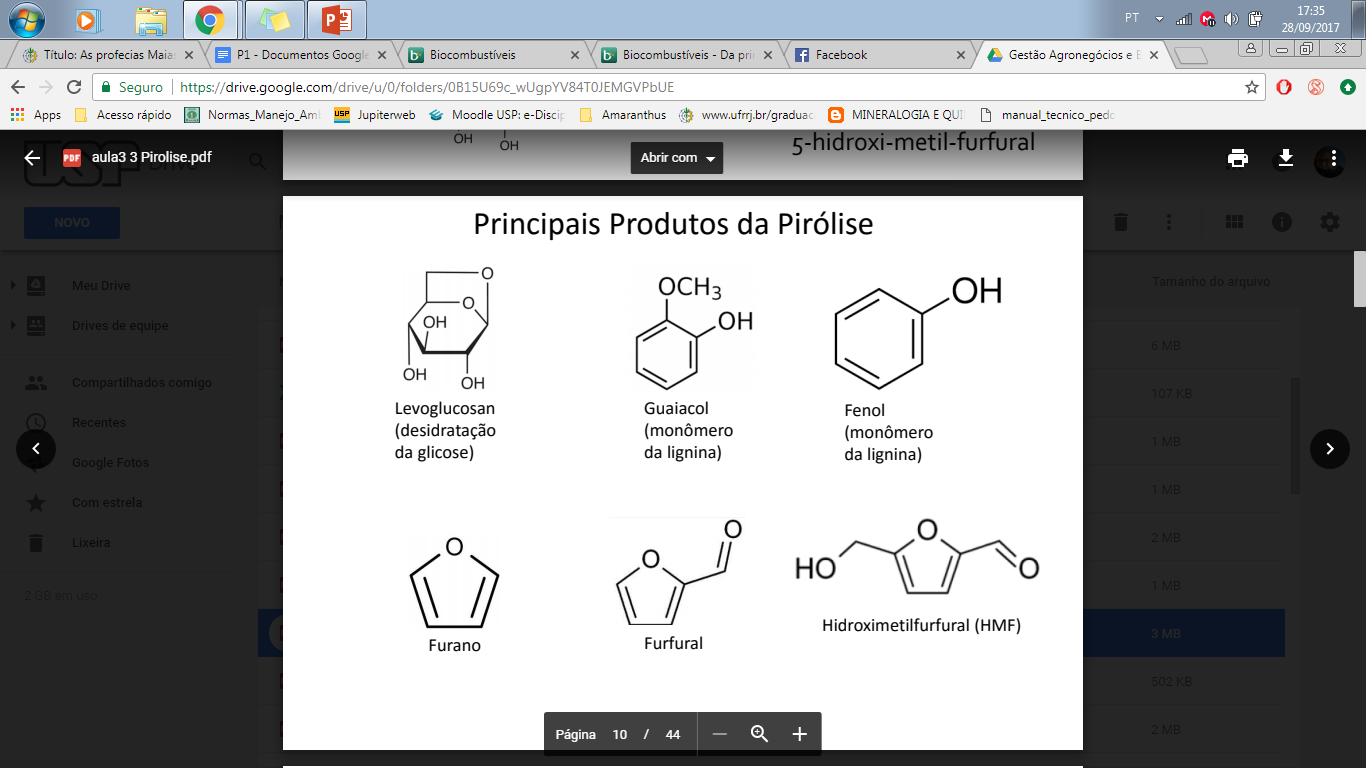 Pirólise lenta
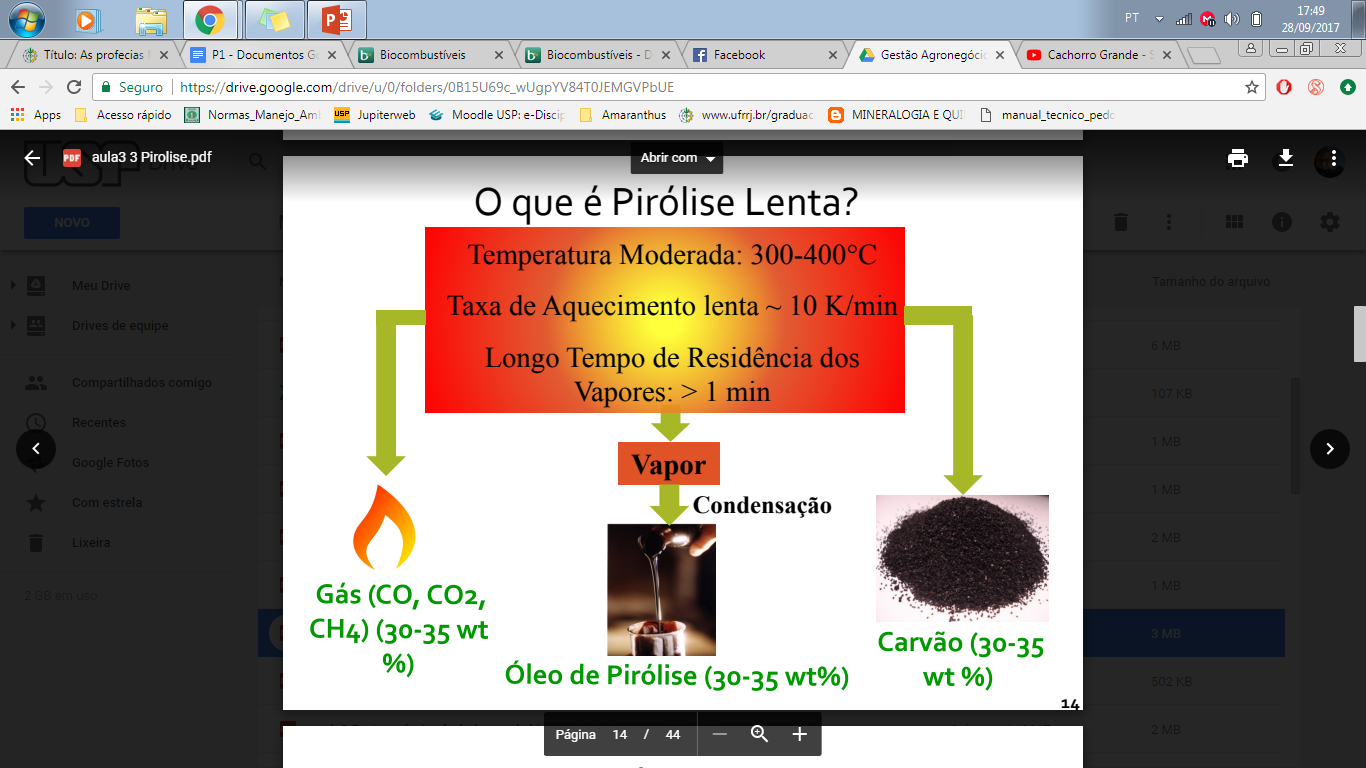 Pirólise rápida – “descoberta” em 1975
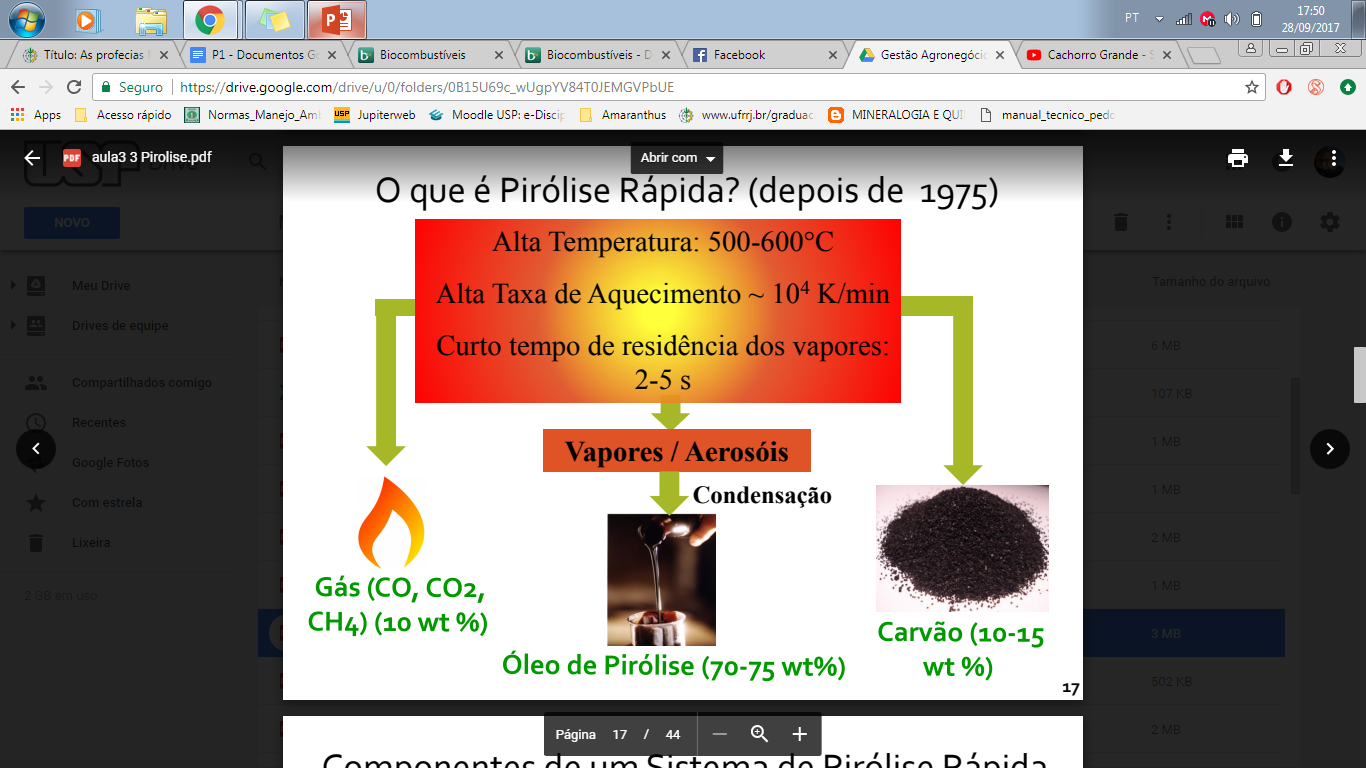 O que fazer com esses produtos?
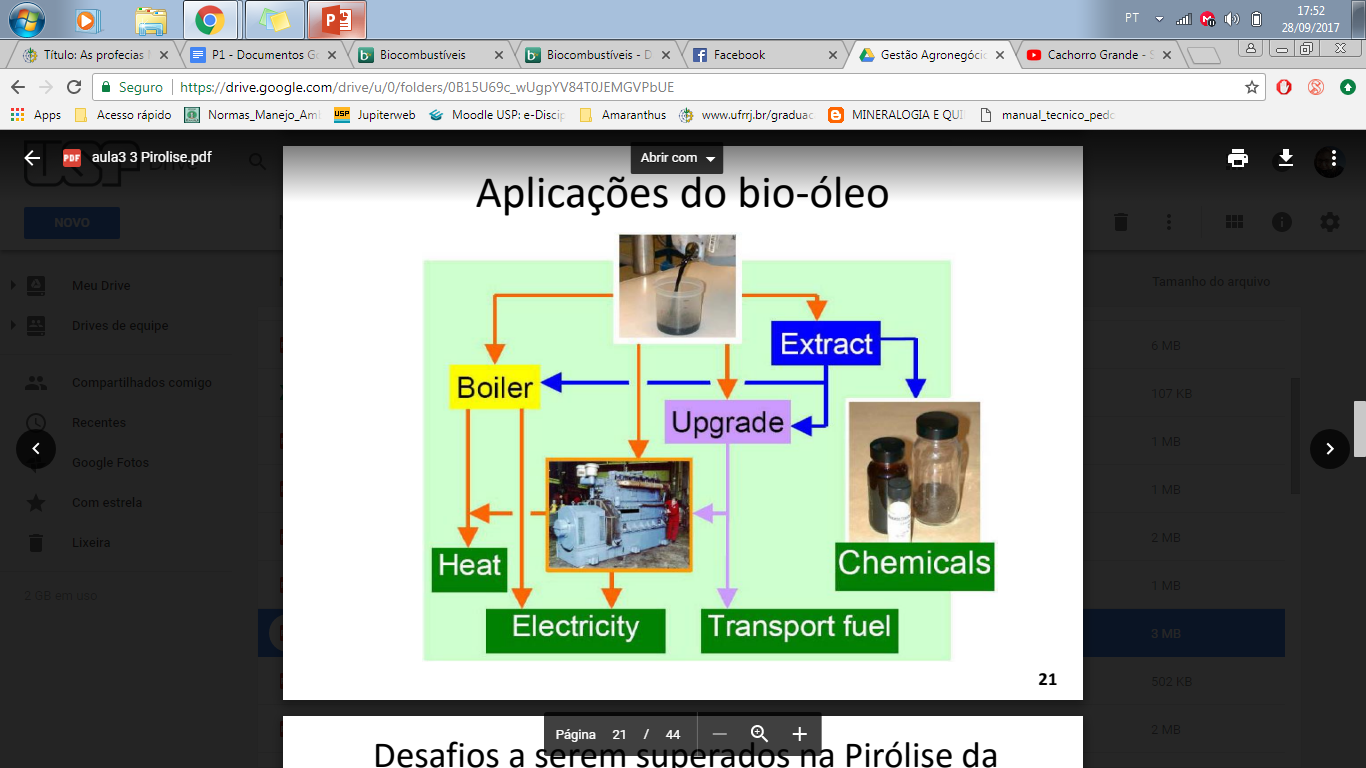 Óleo de pirólise é geralmente um combustível de baixa qualidade: ácido, instável, e contém partículas de carbono – necessita de upgrade

- Catalização com zeolito

Hidrotratamento
(bio-óleo vaporizado + H2)

Hidropirólise
(biomassa + H2)
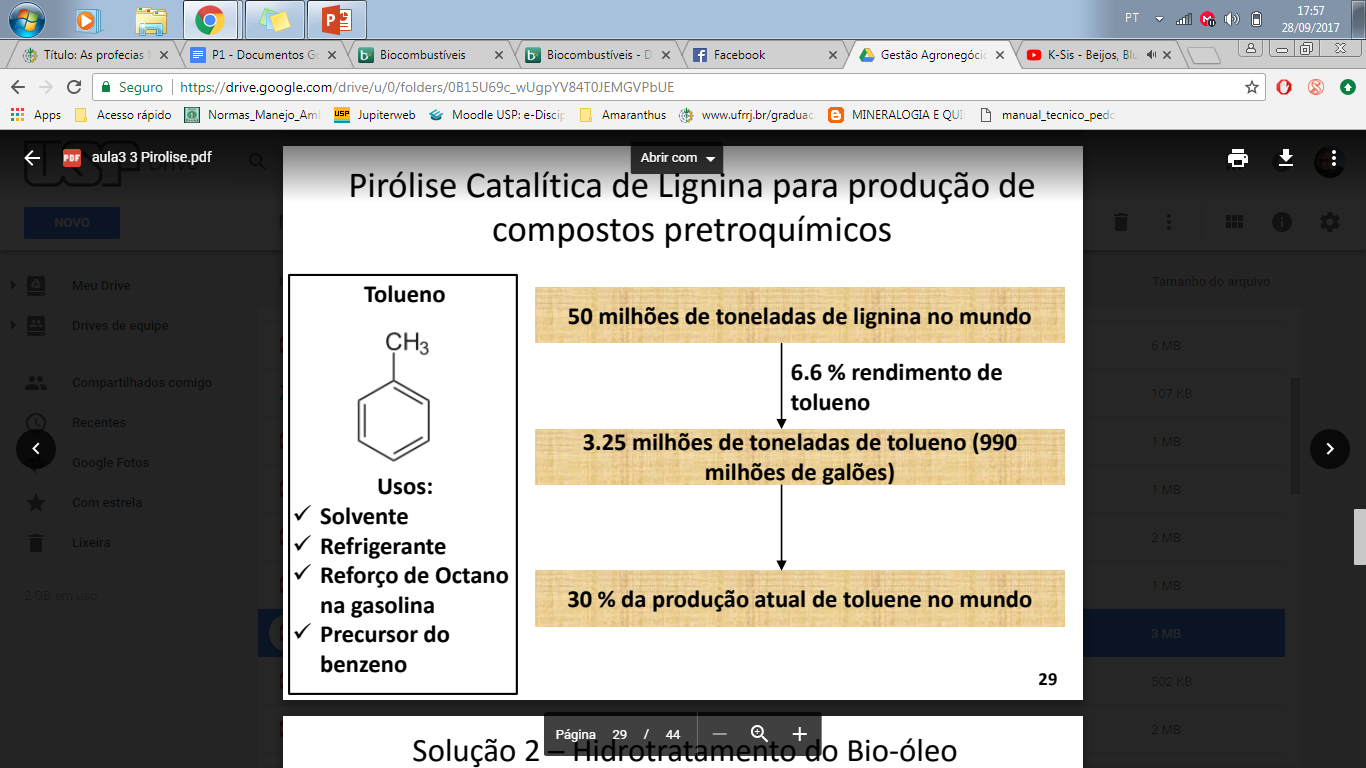 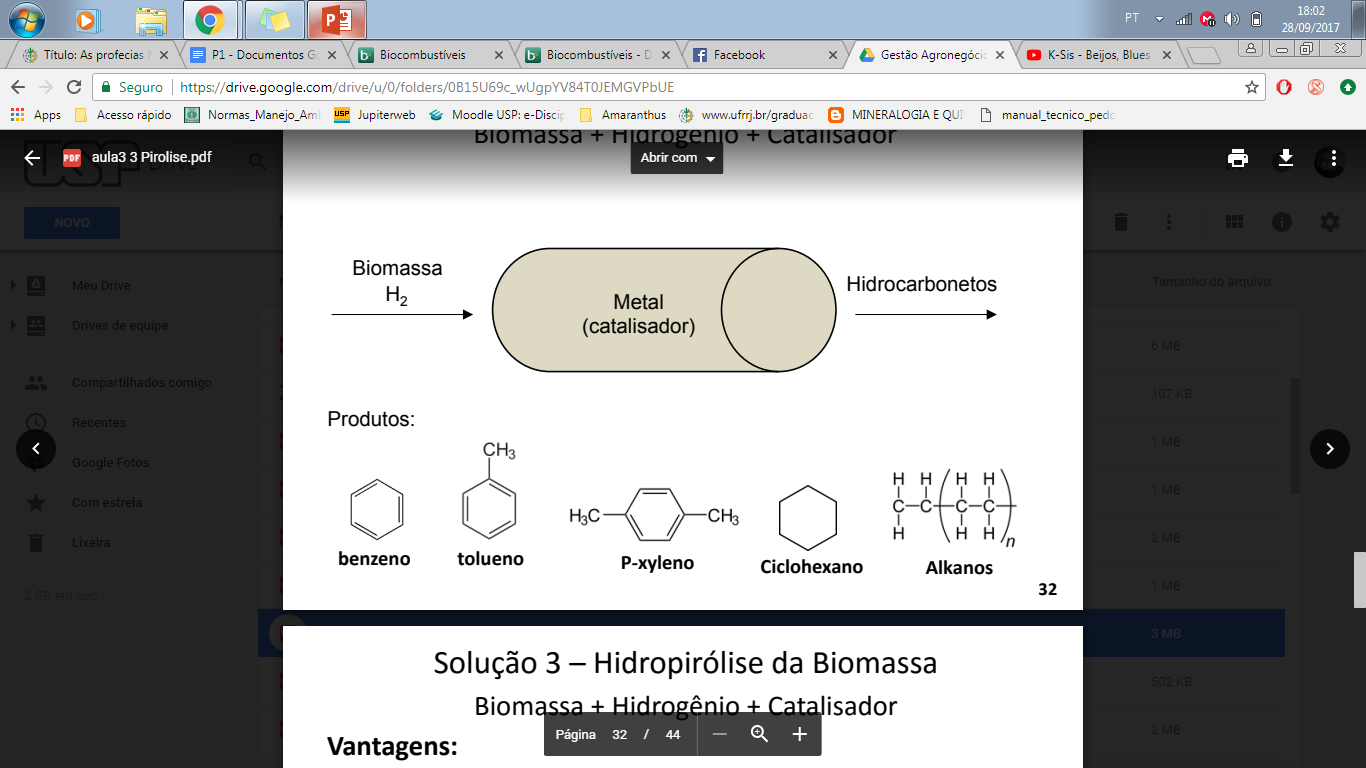 O que fazer com esses produtos?
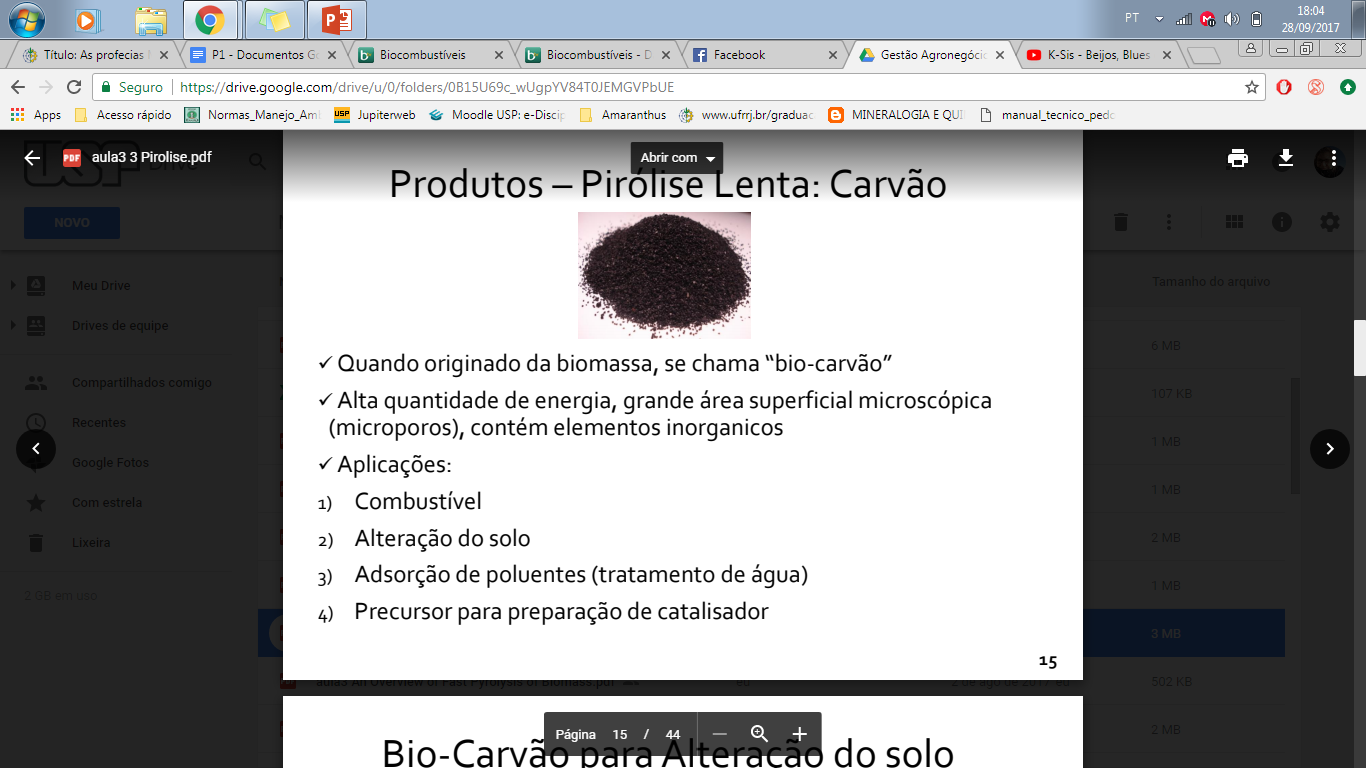 Alta quantidade de energia
Grande área superficial microscópica (microporos)

Aplicações:
- Combustível
- Alteração do solo (características físicas)
- Adsorção de poluentes (tratamento de água)
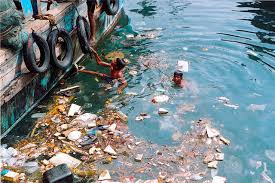 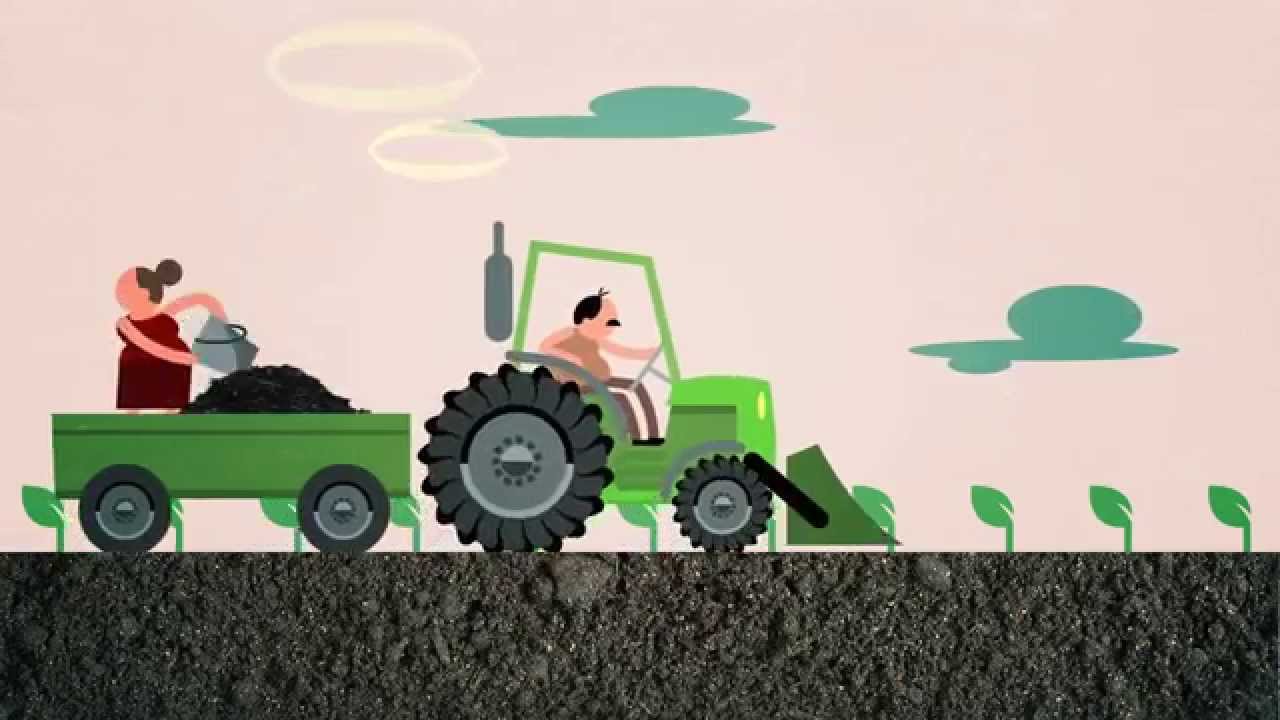 Referências bibliográficas
http://www.cbdb.org.br/informe/img/63socios7.pdf
https://kdfrases.com/autor/antoine-lavoisier
http://portaldoprofessor.mec.gov.br/fichaTecnicaAula.html?aula=25671
https://www.eia.gov/todayinenergy/detail.php?id=12691

Fernando L.P. Resende. “Recent advances on fast hydropyrolysis of biomass”; “Hydropyrolysis of Lignin Using Pd/HZSM‐5”; “Pyrolysis of whole wood chips and rods in a novel ablative reactor”